NPRR833 Workshop






June 27, 2017
Agenda
Purpose of contingency analysis
SPS/RAS processing – high level overview
Discuss example contingencies and processing
#1 Outages branches only
#2 Outages branches and load
#3 Outages branches, load, generation, and resource node
#4 Outages unit
2
Purpose of contingency analysis
ERCOT is required to maintain N-1 security in Real-Time where possible
Contingency Analysis tool is used to identify transmission branch overloads under various “what-if” scenarios
If SPS/RAS cannot resolve transmission branch overloads then transmission constraints are provided to optimization engine to resolve. Note that in Real-Time, the Operator reviews transmission constraints before activating
ERCOT approach to meeting reliability is “Preventative” dispatch
3
SPS/RAS Processing
NERC/TRE reliability standard: IROL and SOL Mitigation in the ERCOT Region (IRO-006-TRE-1)
“To provide and execute transmission loading relief procedures that can be used to mitigate SOL or IROL exceedance for the purpose of maintaining reliable operation of the bulk electric system in the ERCOT region”
Contingency Analysis tool identifies transmission branch overloads
Transmission branch overloads are mitigated Overloads ide#3 Outages branches, load, generation, and resourceused to identify  node
#4 Outages unit
4
#1 Mercers Gap Switch to Comanche Switch
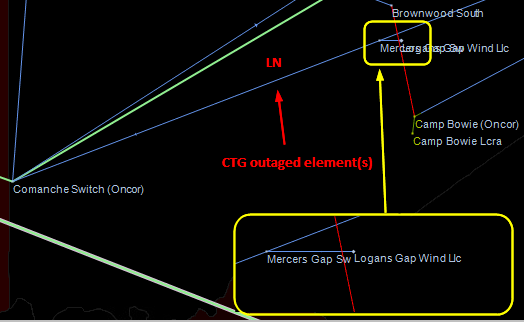 5
#1 Mercers Gap Switch to Comanche Switch - Processing
6
#2 DRNS_TB5
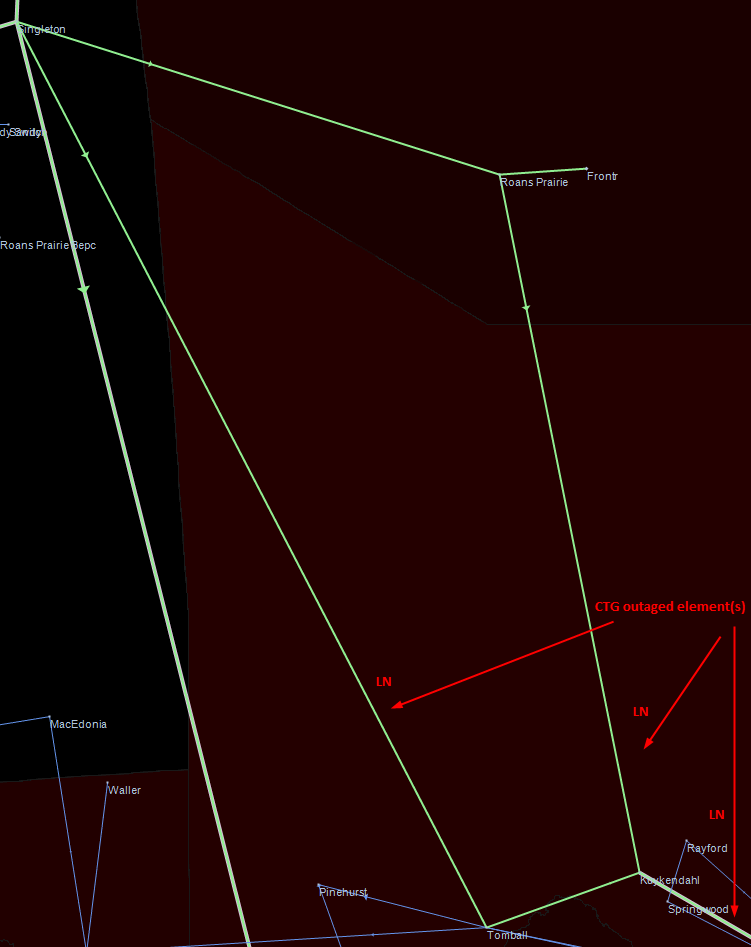 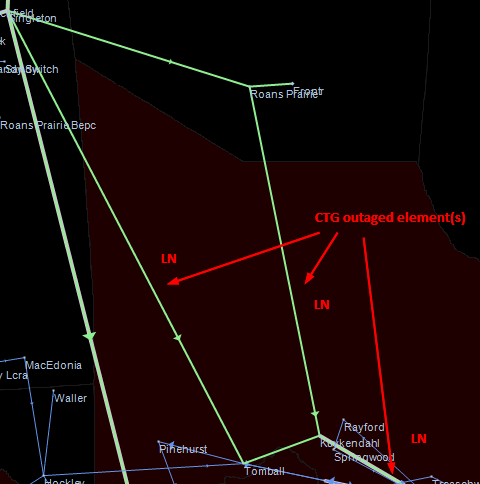 7
#2 DRNS_TB5 - Processing
8
#3 Liston to Bates
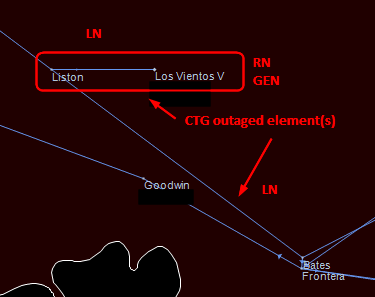 9
#3 Liston to Bates - Processing
10
#3 Liston to Bates - Processing
This type of contingency, where the Resource Node is outaged, is when the proposed change ERCOT would implement with NPRR833 occurs would take effect by:
Changing the way we calculate LMP for the settlement point (RT/DAM)
Changing the processing of PTP/CRR in DAM/CRR when contingency disconnects settlement point (DAM/CRR)
These changes bring the clearing price and the settlement price into alignment.
11
#4 STP Unit 2 - Processing
12
Summary of Contingency Processing
13
Summary of Contingency Processing - continued
14
Calculation of “Pickup”
Posting of the list of generators whose AGC-FLAG is set to “true” and max MW capability (from CDR?) – more discussion needed
15